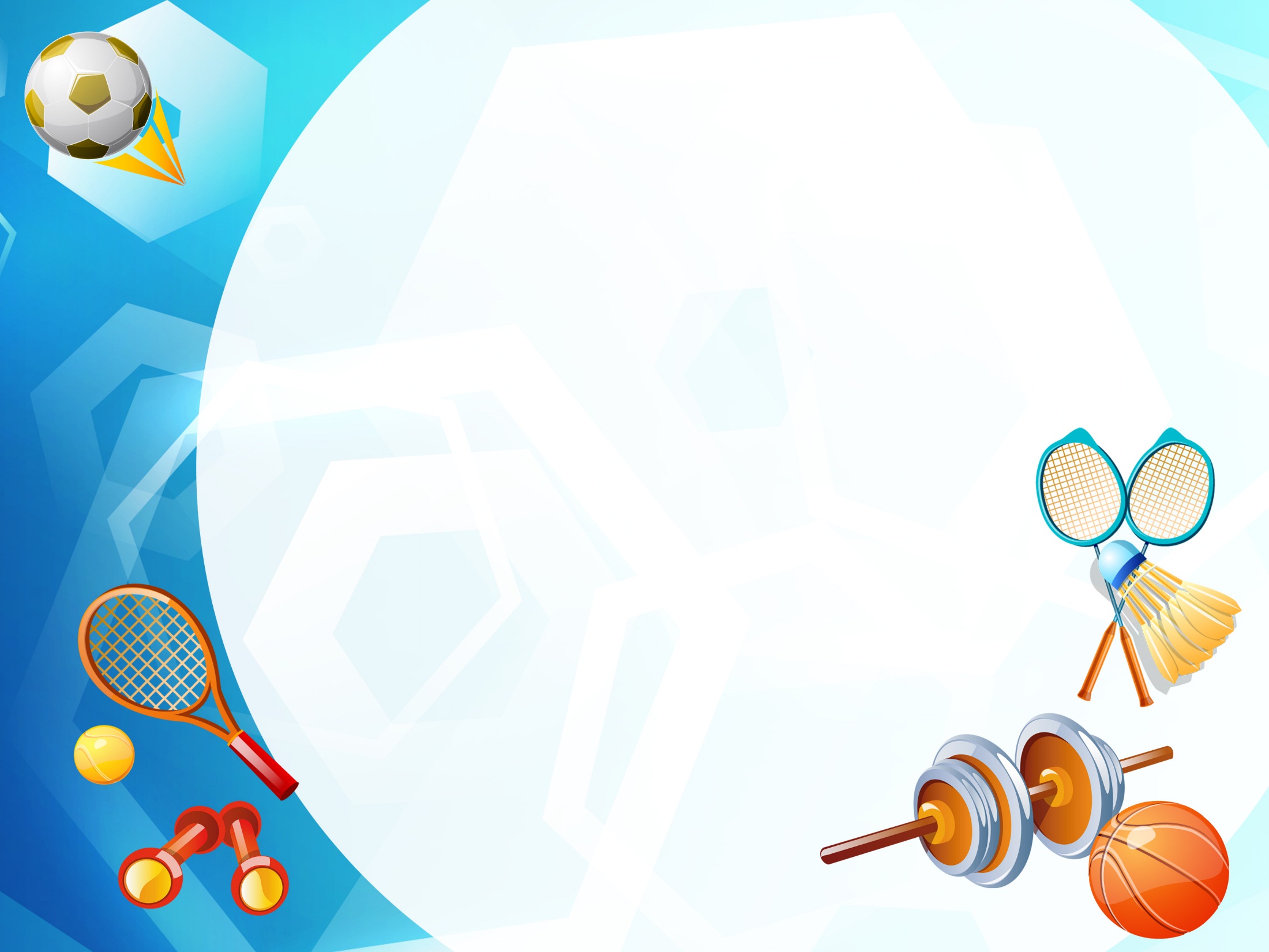 Правила поведения
 в спортивном зале ДОУ 
для детей 


Подготовила 
Колесникова И.В.
Инструктор по физической культуре
МДОУ №18 «Теремок» ЯМР
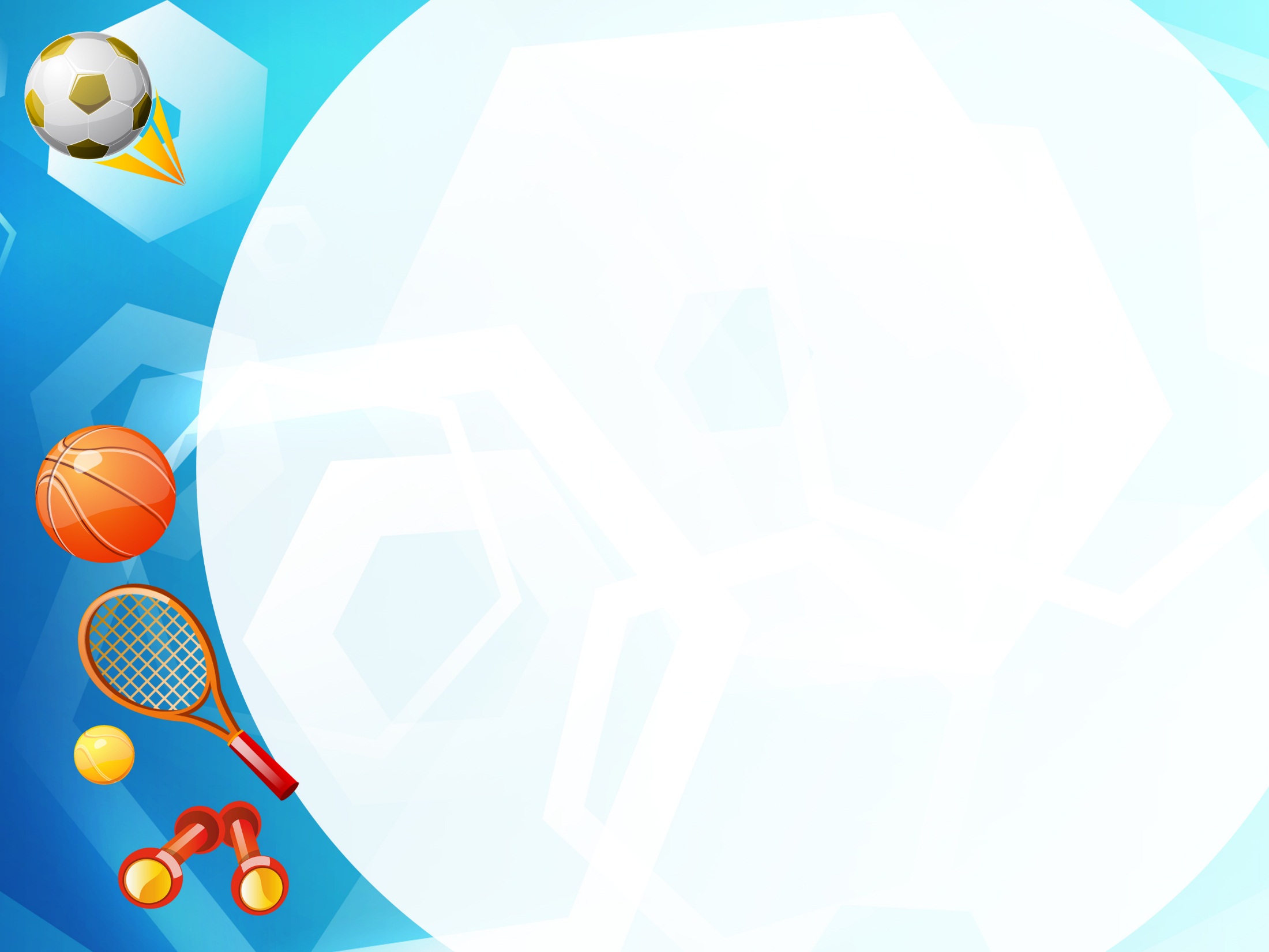 В зал одни не заходите - педагога подождите!
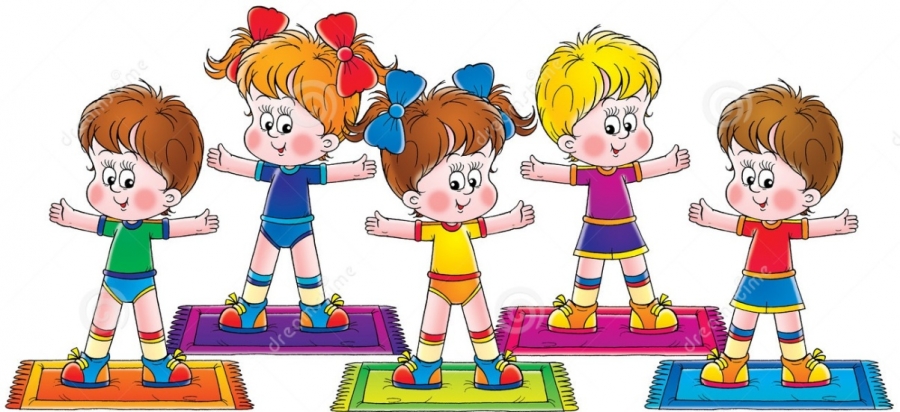 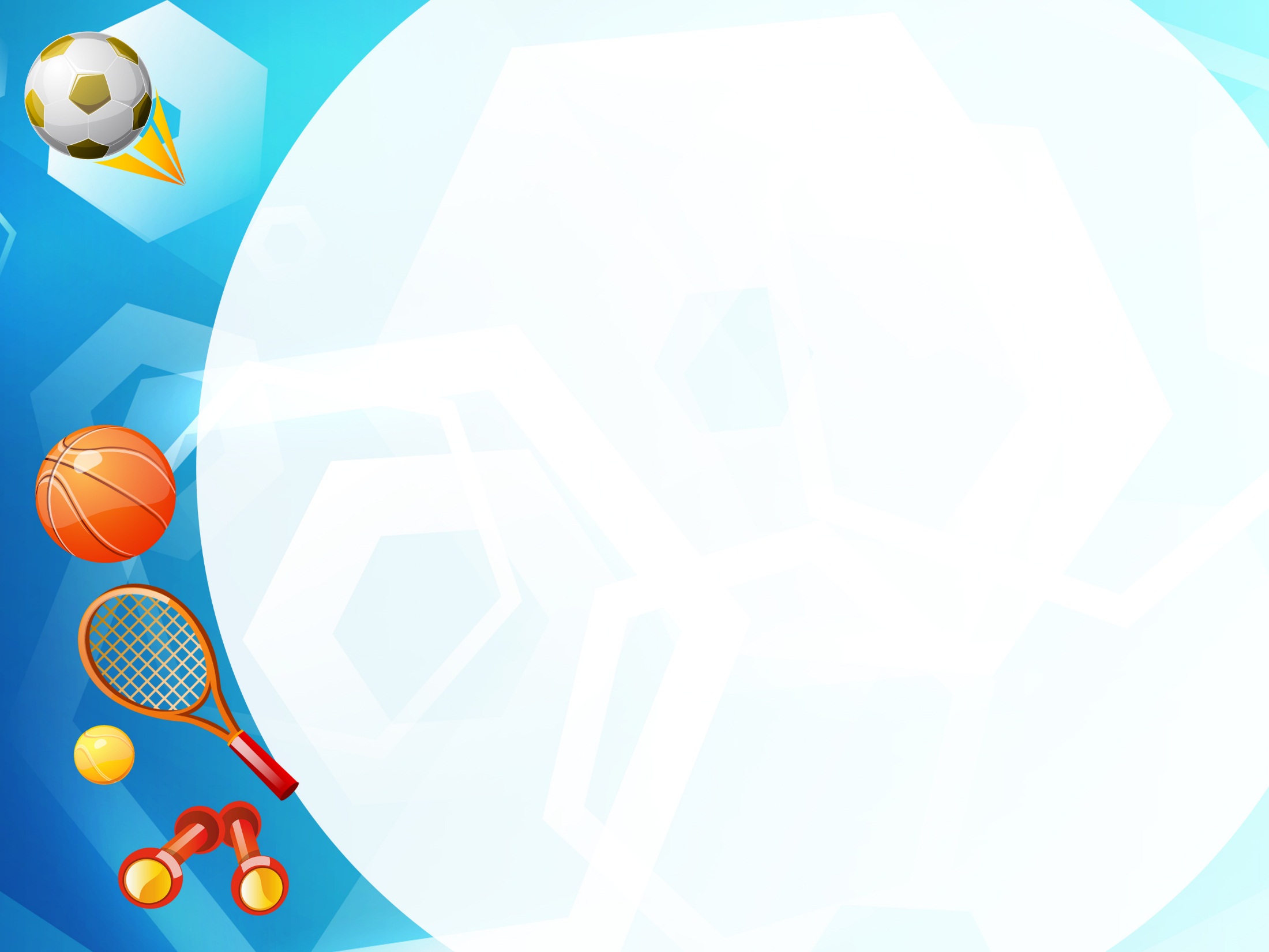 Физкультурой заниматься - надо в форму одеваться!
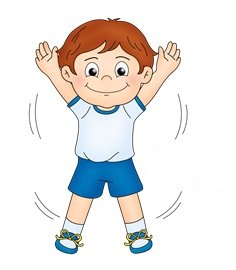 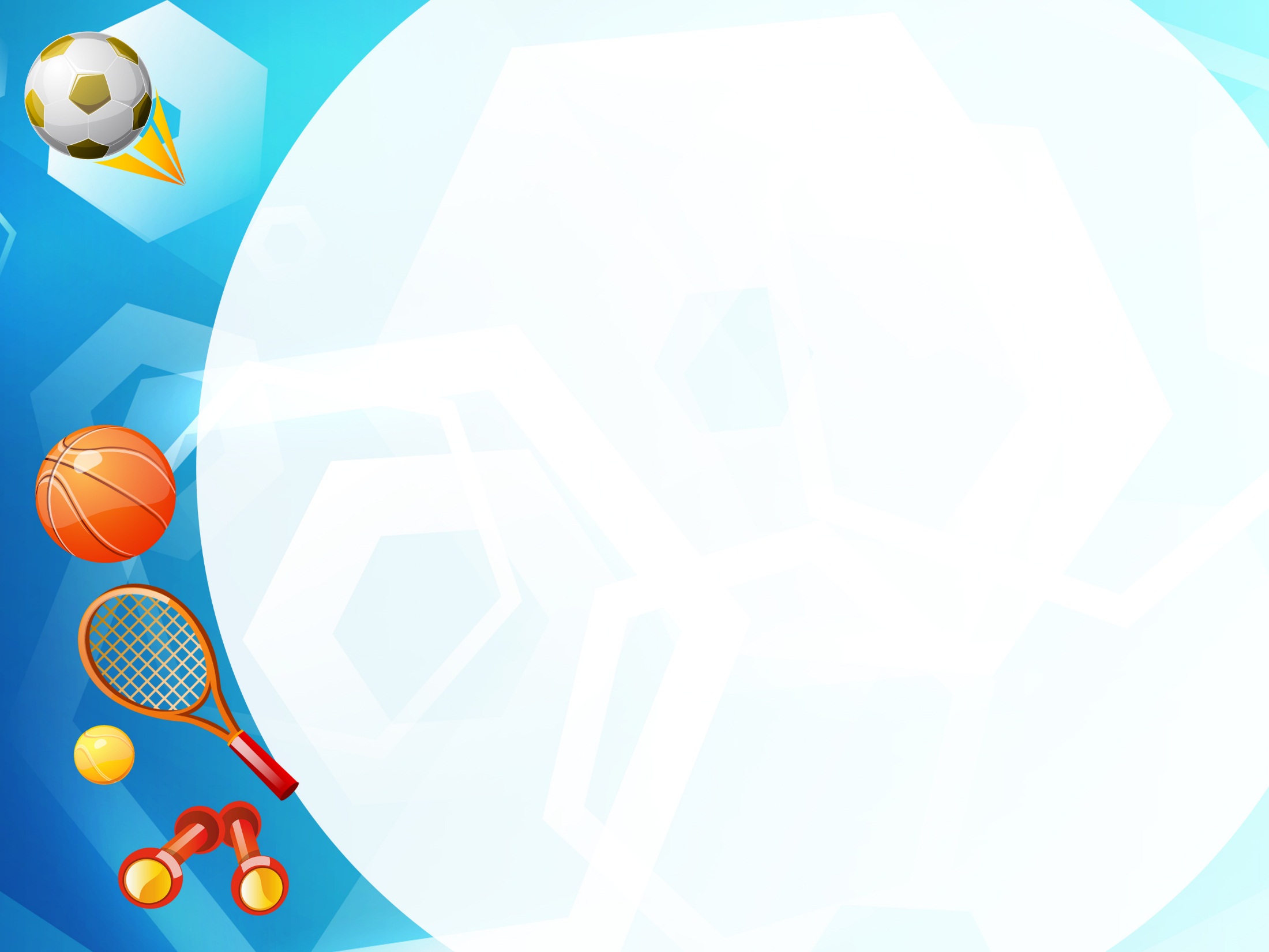 Инструктора слушай внимательно и всё получится обязательно!
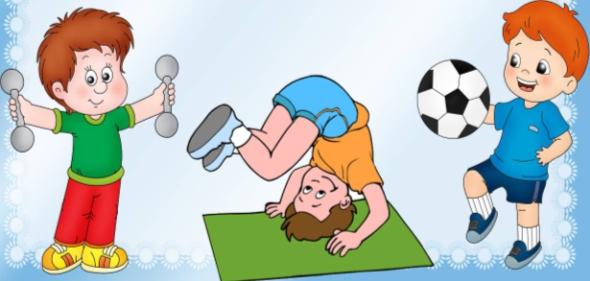 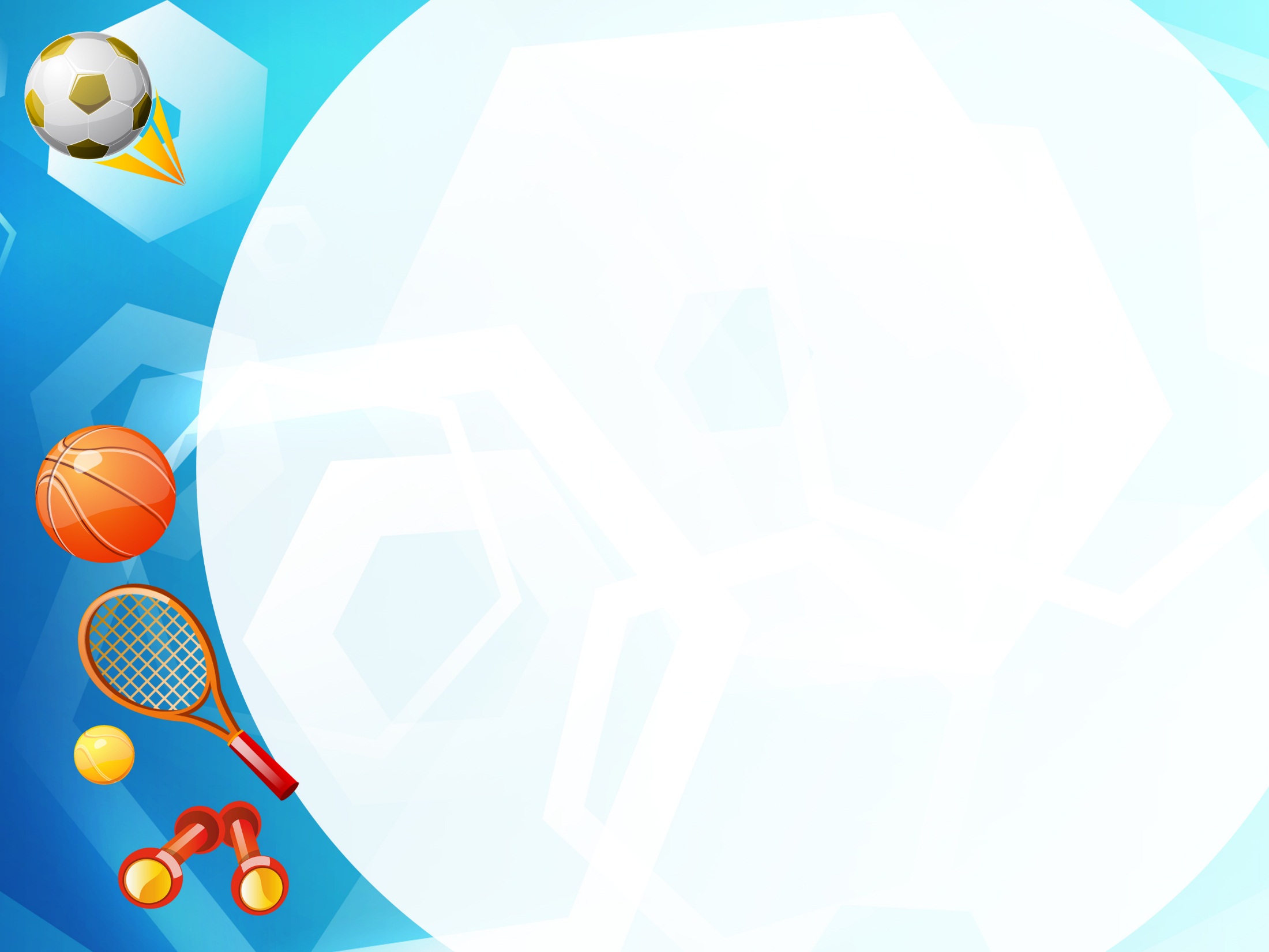 Если будете озорничать - можно что-нибудь сломать:
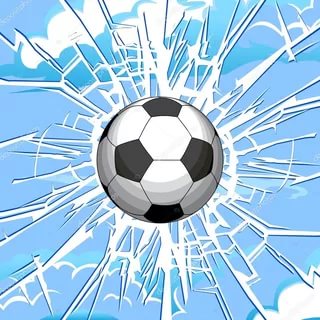 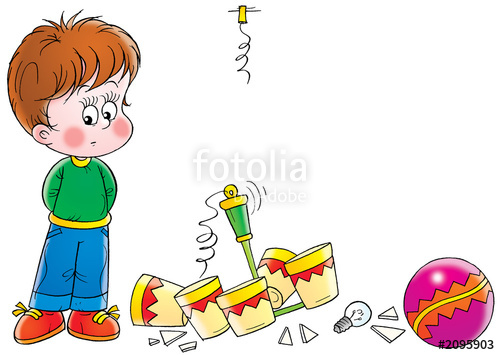 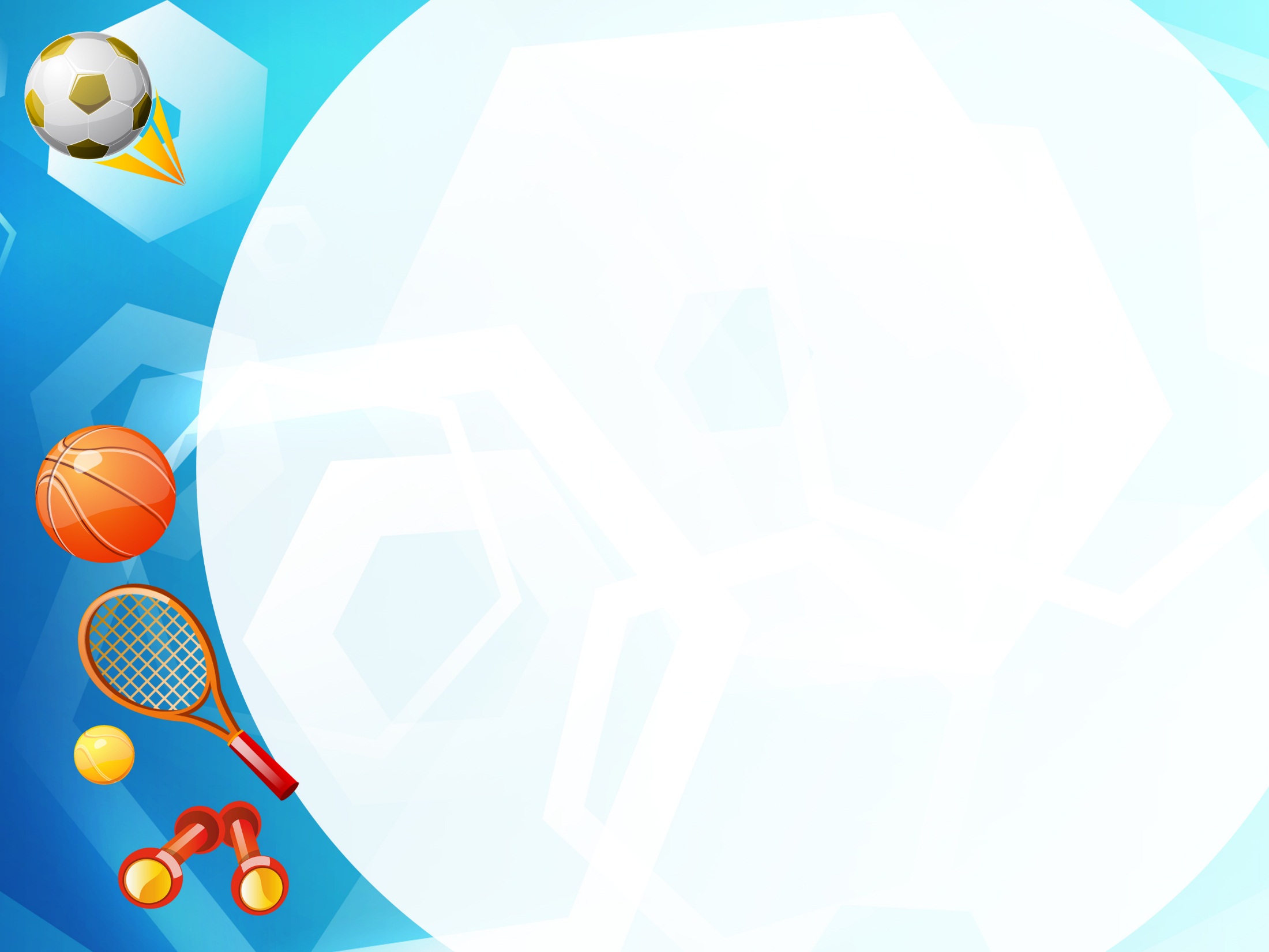 Можно ногу повредить или лоб себе разбить!
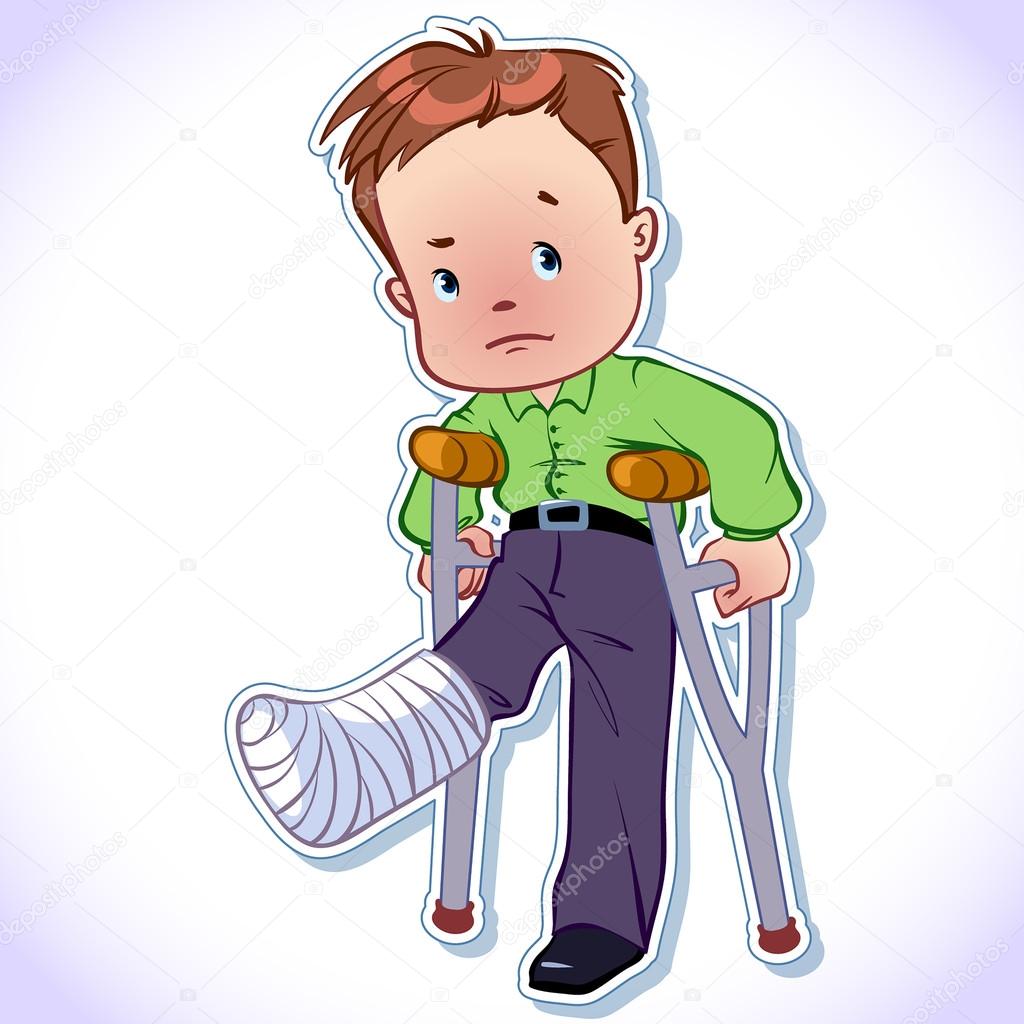 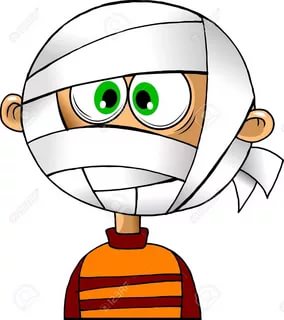 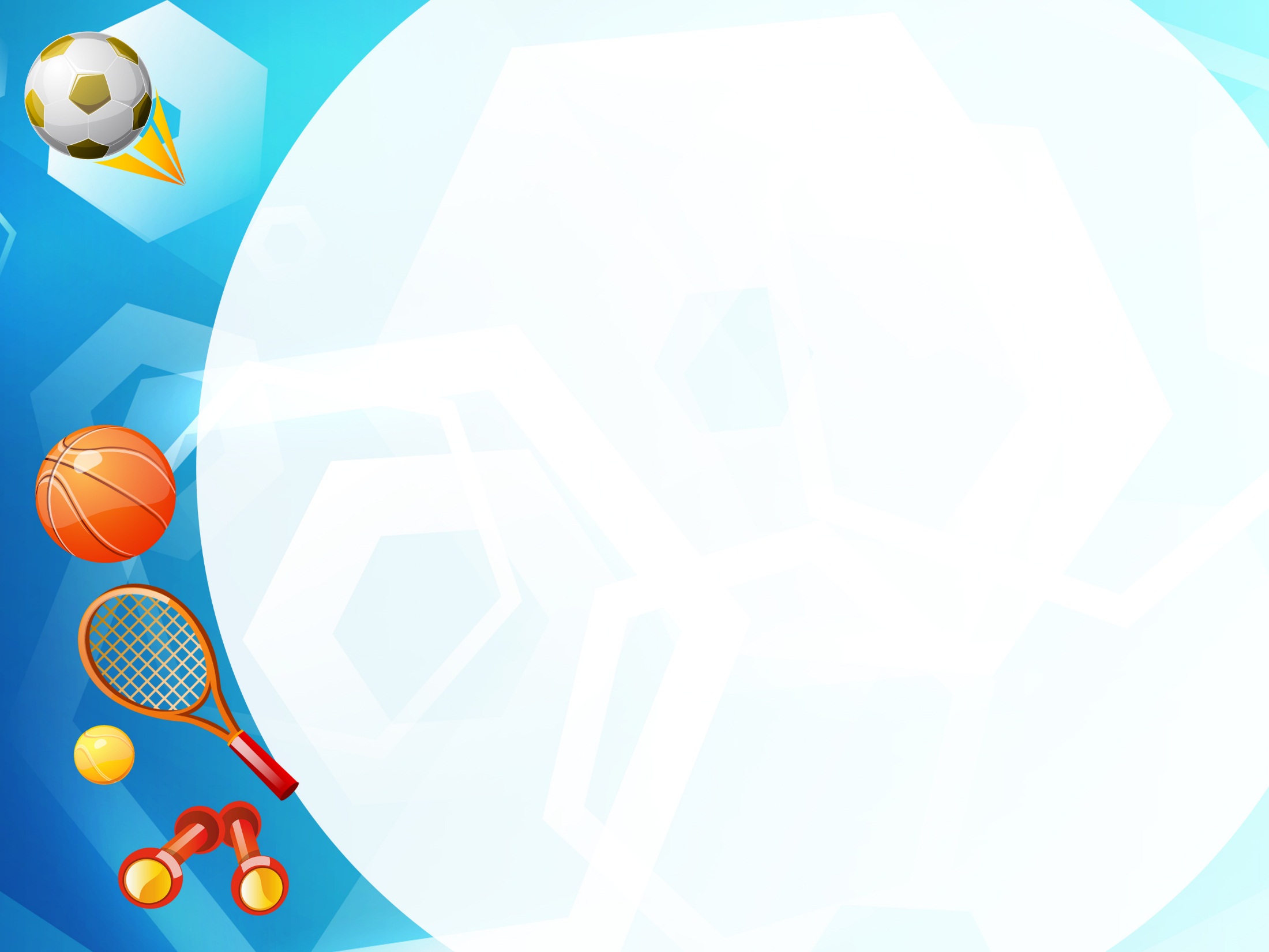 На лесенке, шесте, канате будьте очень вы внимательны! Ждите взрослого для страховки, даже если вы очень ловки!
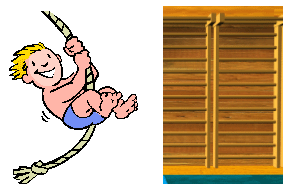 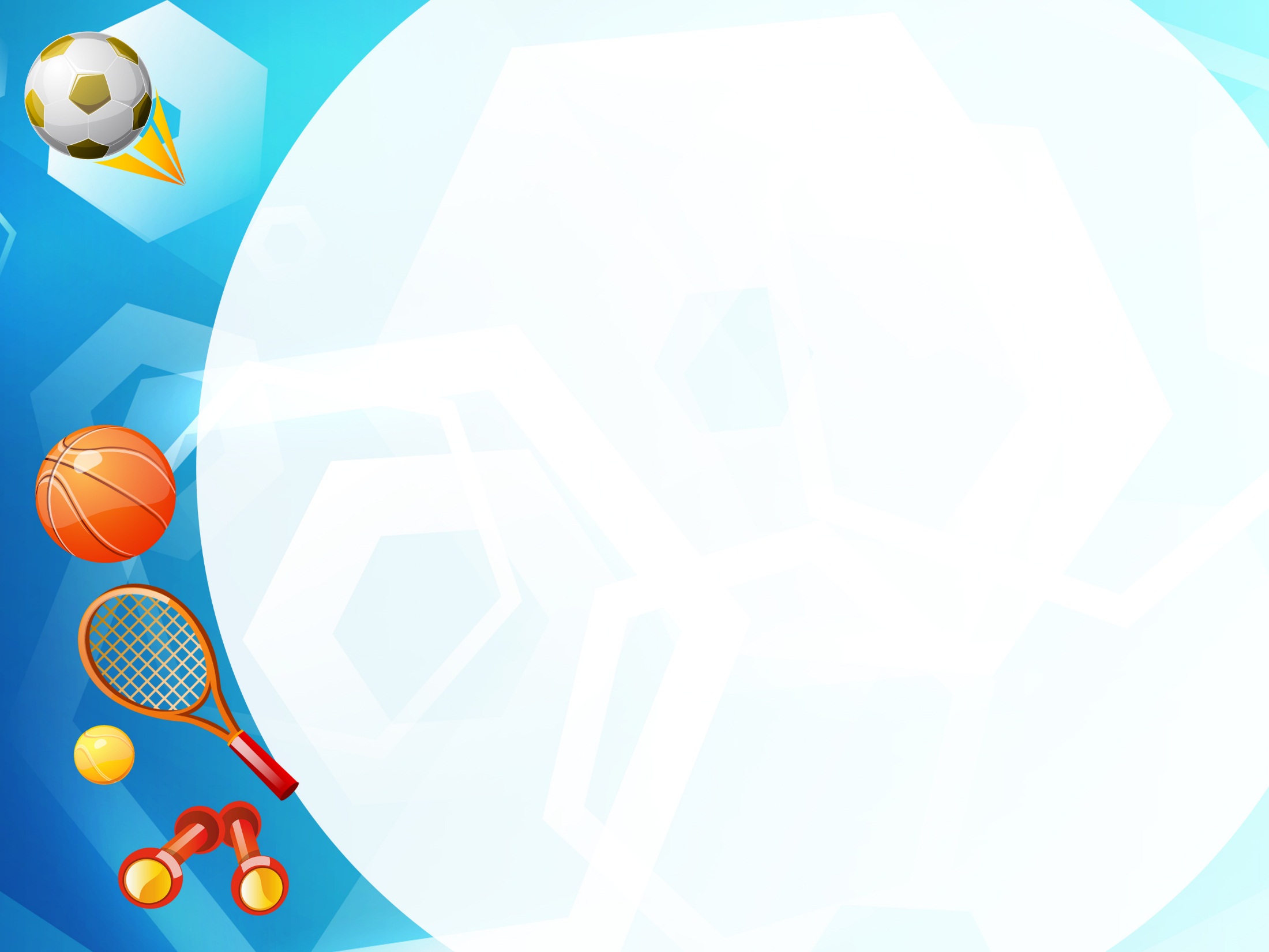 В движении друг другу не мешайте, если нужно - помогайте!
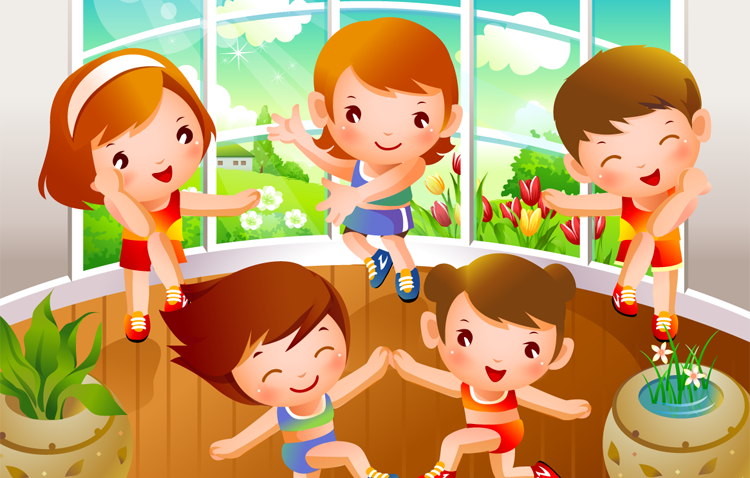 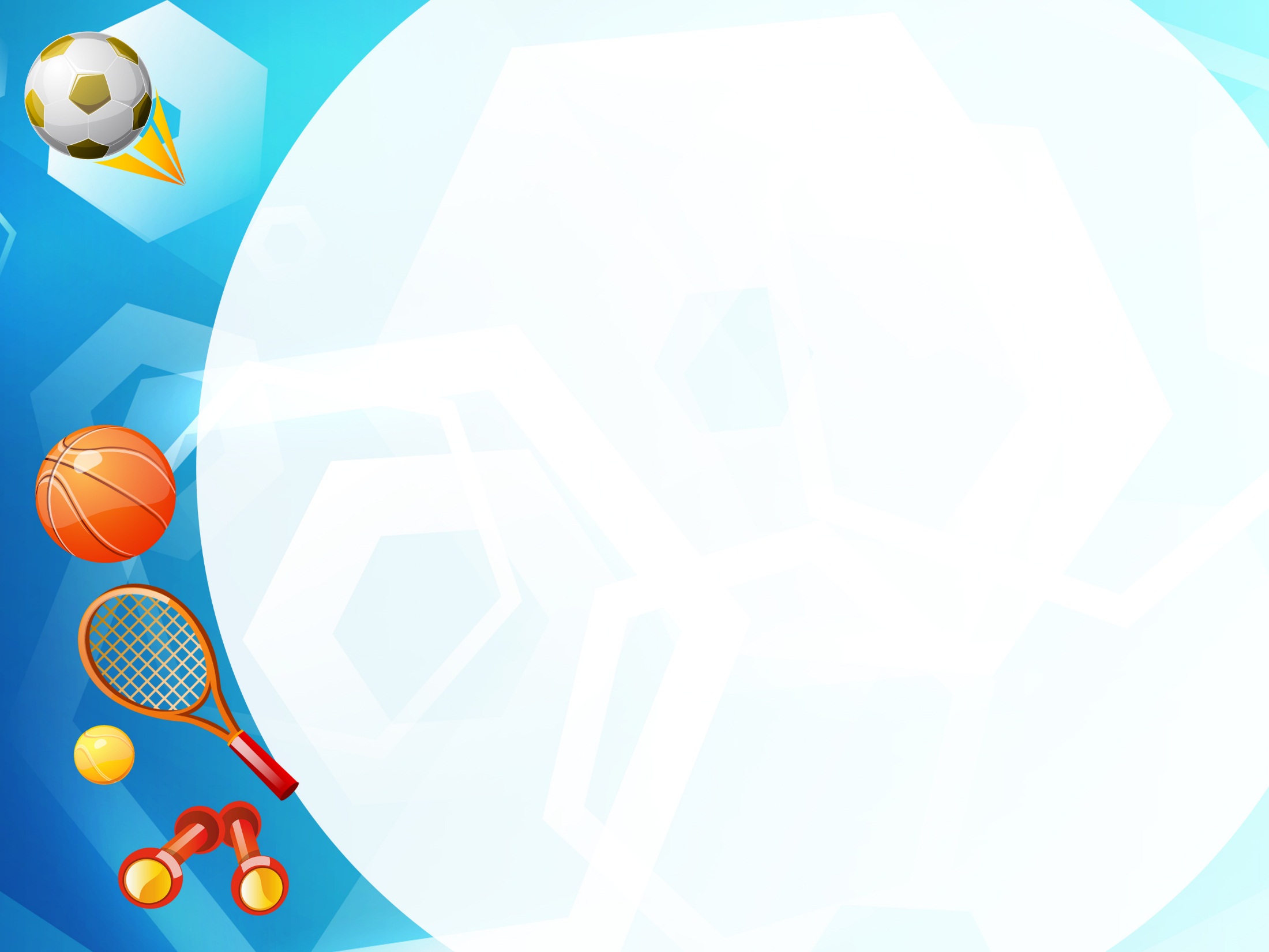 В мяч аккуратно играйте и окон не разбивайте!
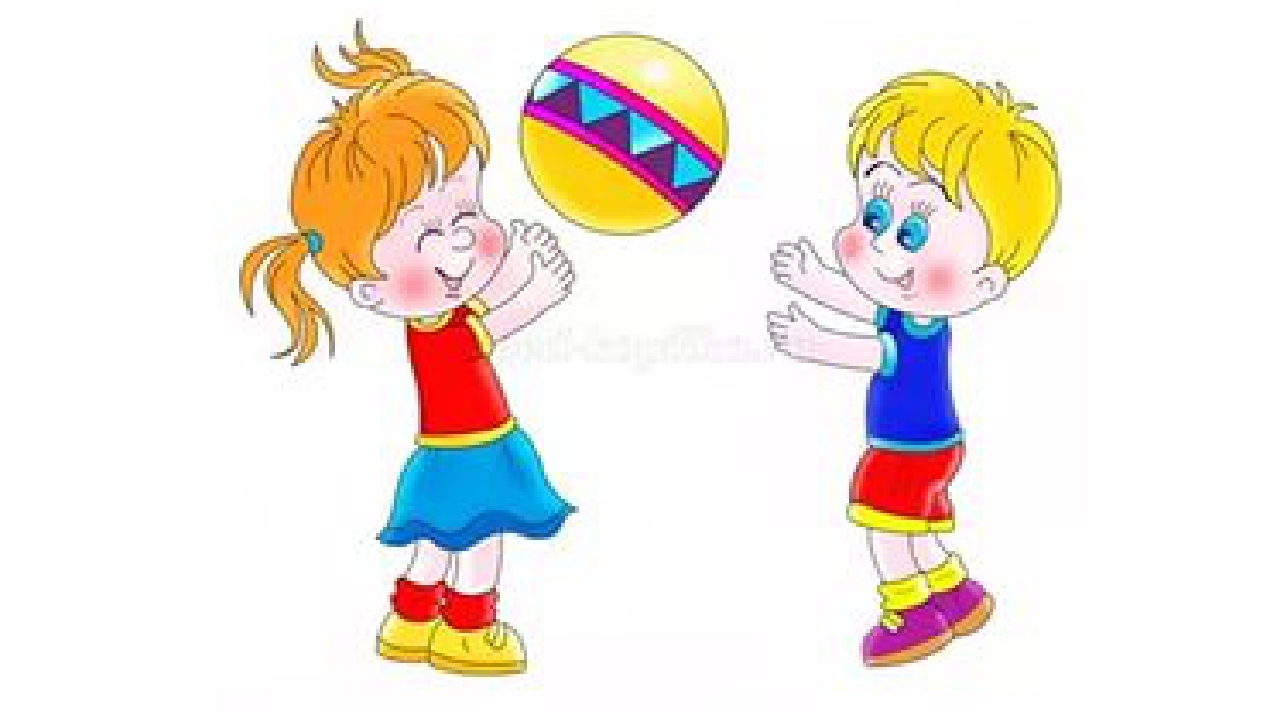 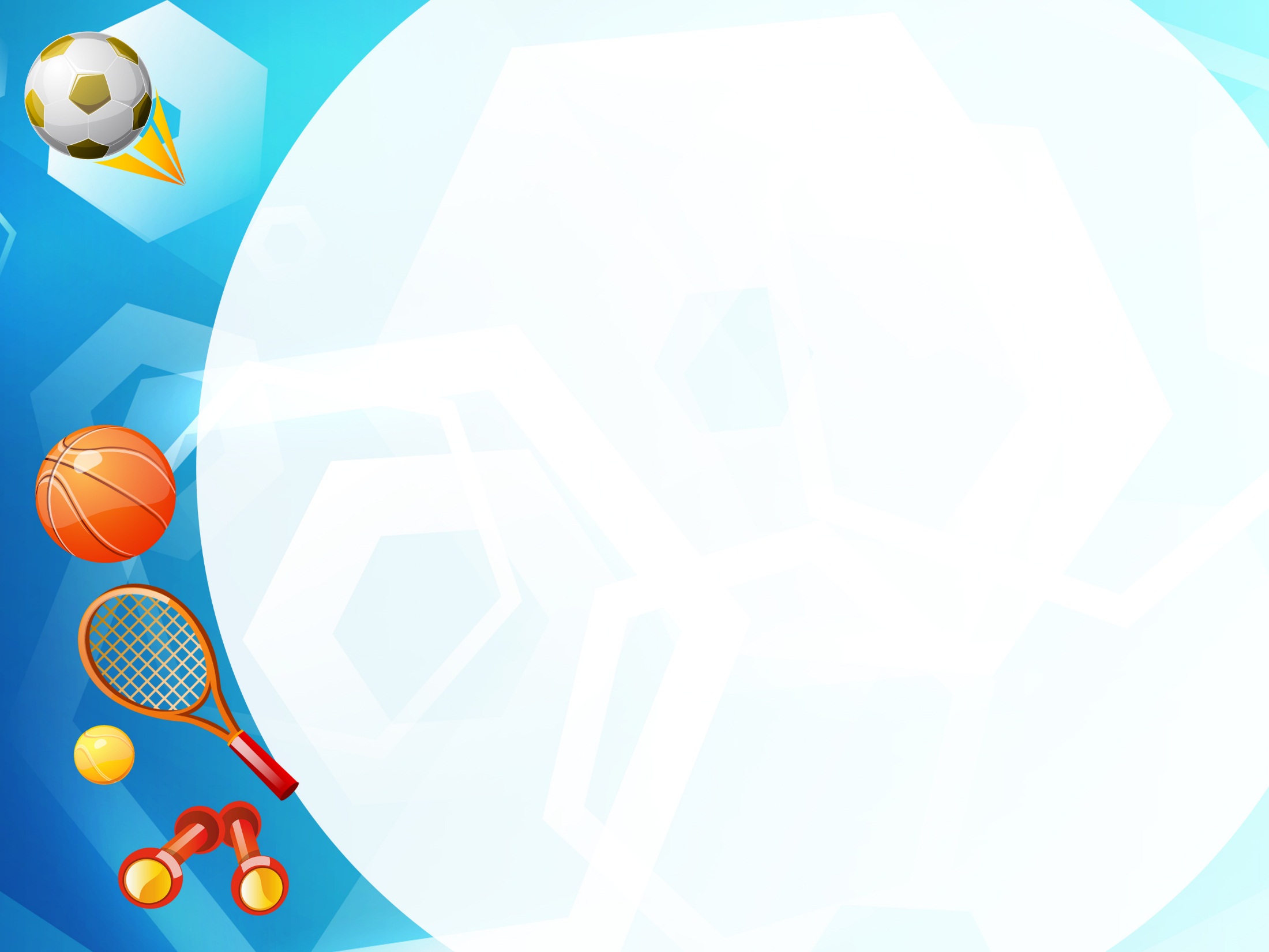 Правила обращения с мячом в зале:

Чётко выполнять указания воспитателя при выполнении упражнений и заданий

- При выполнении заданий действовать по команде
Не бросать мяч в окна и об потолок

При броске и передаче мяча не целиться в голову, шею, живот

Не толкать друг друга и не отбирать мяч
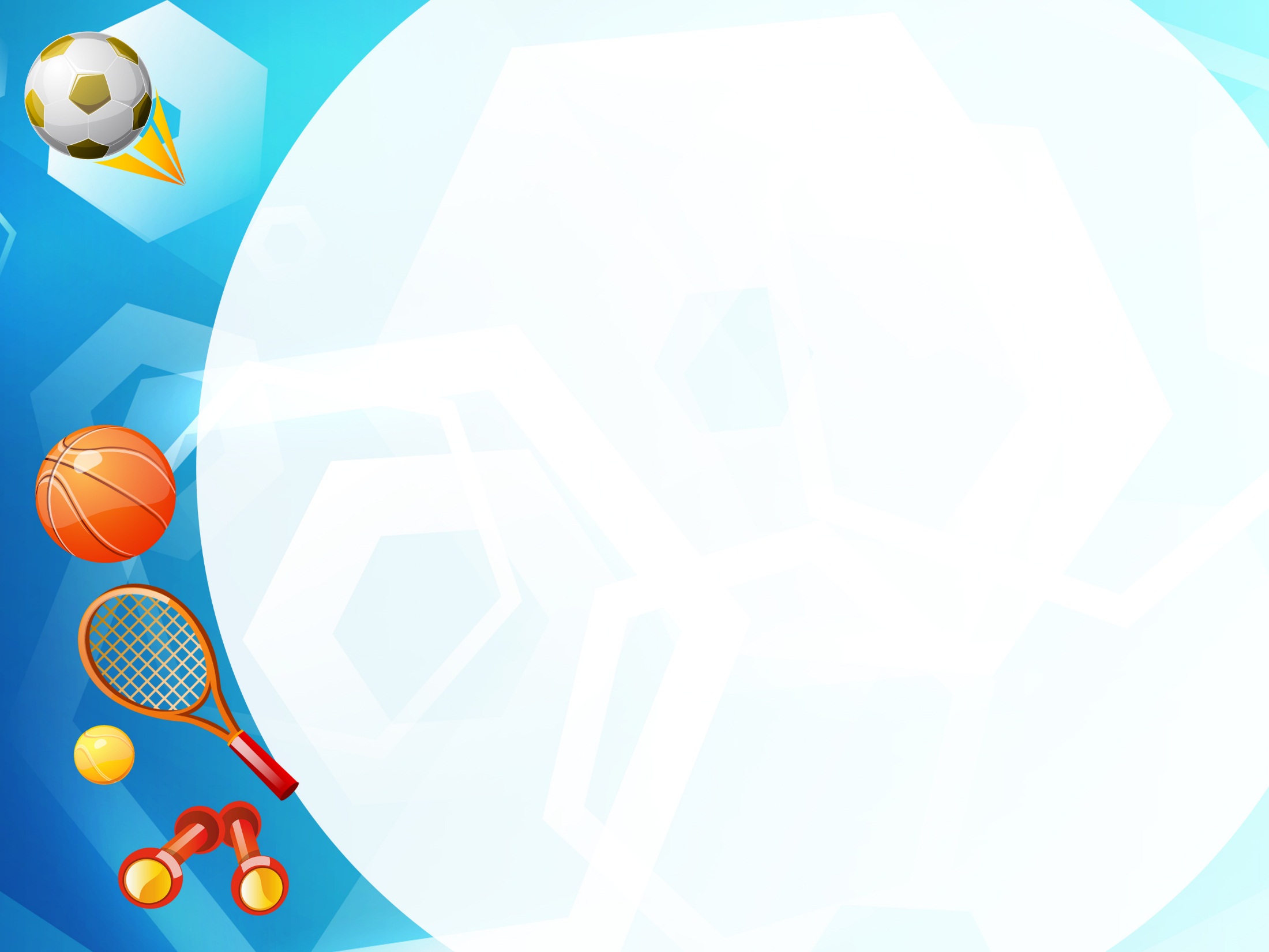 Правила обращения с мячом на улице:

Чётко выполнять указания воспитателя при выполнении упражнений и заданий

- При выполнении заданий действовать по команде
Не бросать мяч в окна, на крыши, деревья

При броске и передаче мяча не целиться в голову, шею, живот

Не толкать друг друга и не отбирать мяч
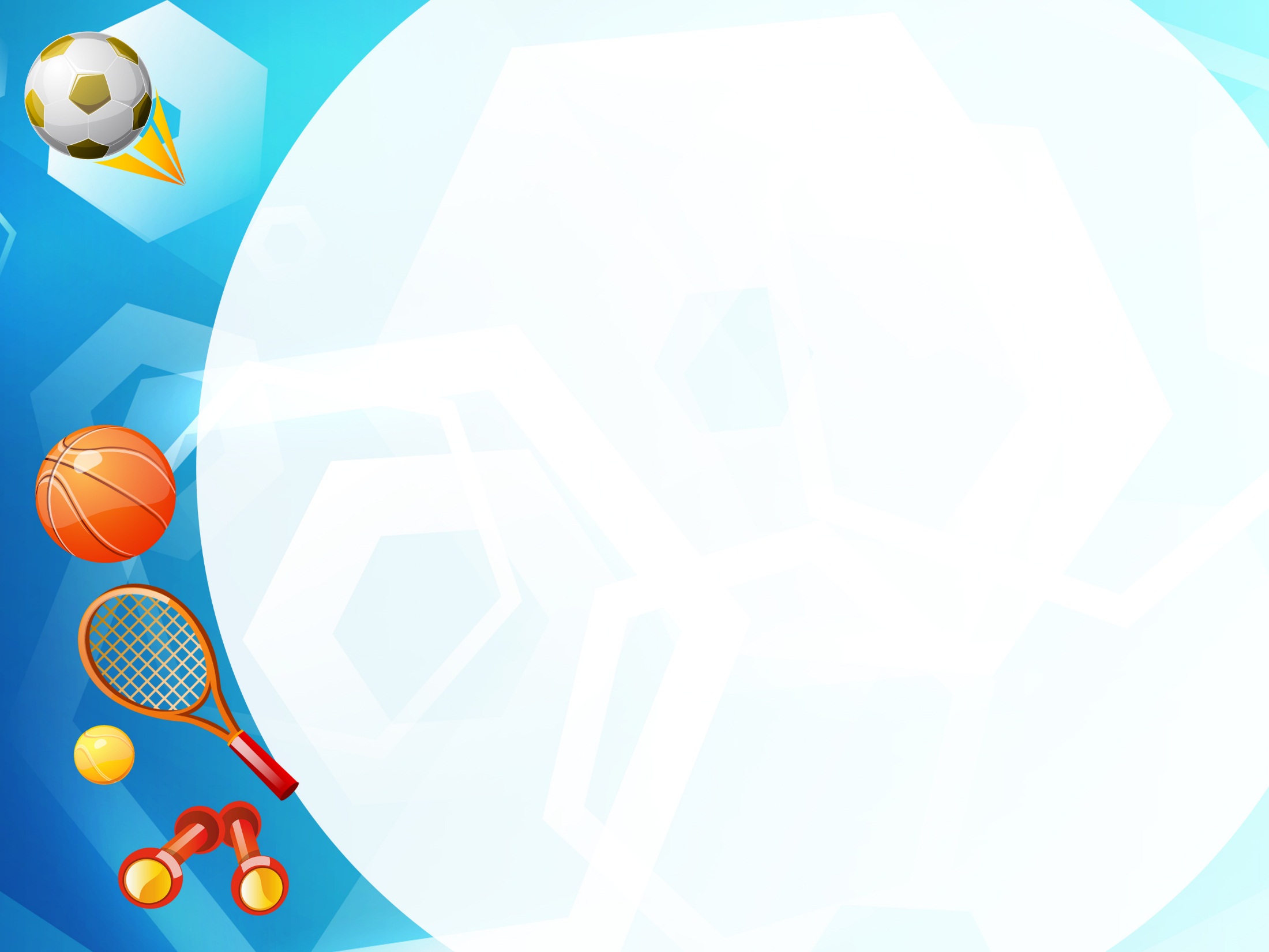 Взяв скакалки - разойдитесь, место для себя найдите!
 Чтоб друг другу не мешать и скакалками не задевать!
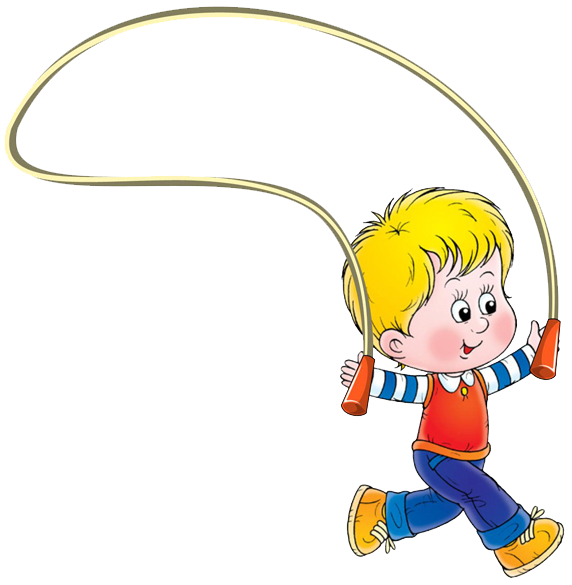 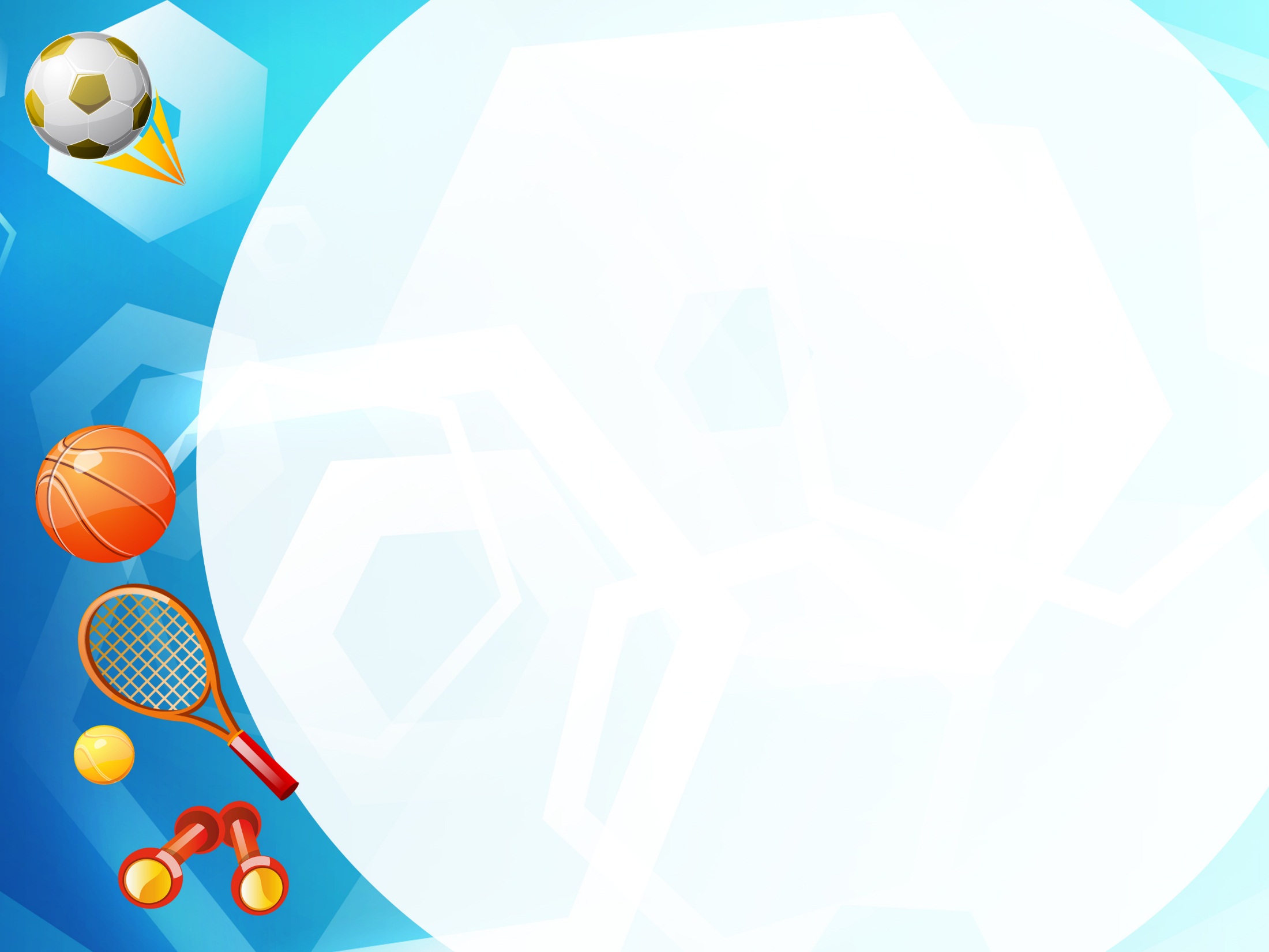 На полосе препятствий будьте вновь внимательны: 
Не толкайтесь, не спешите, на всё внимательно смотрите
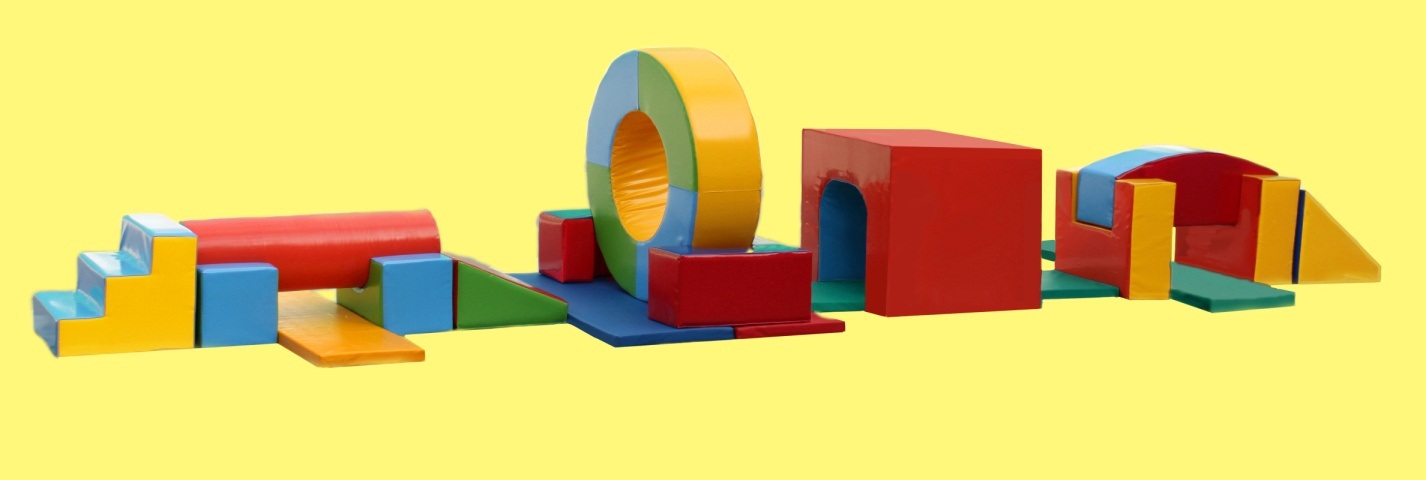 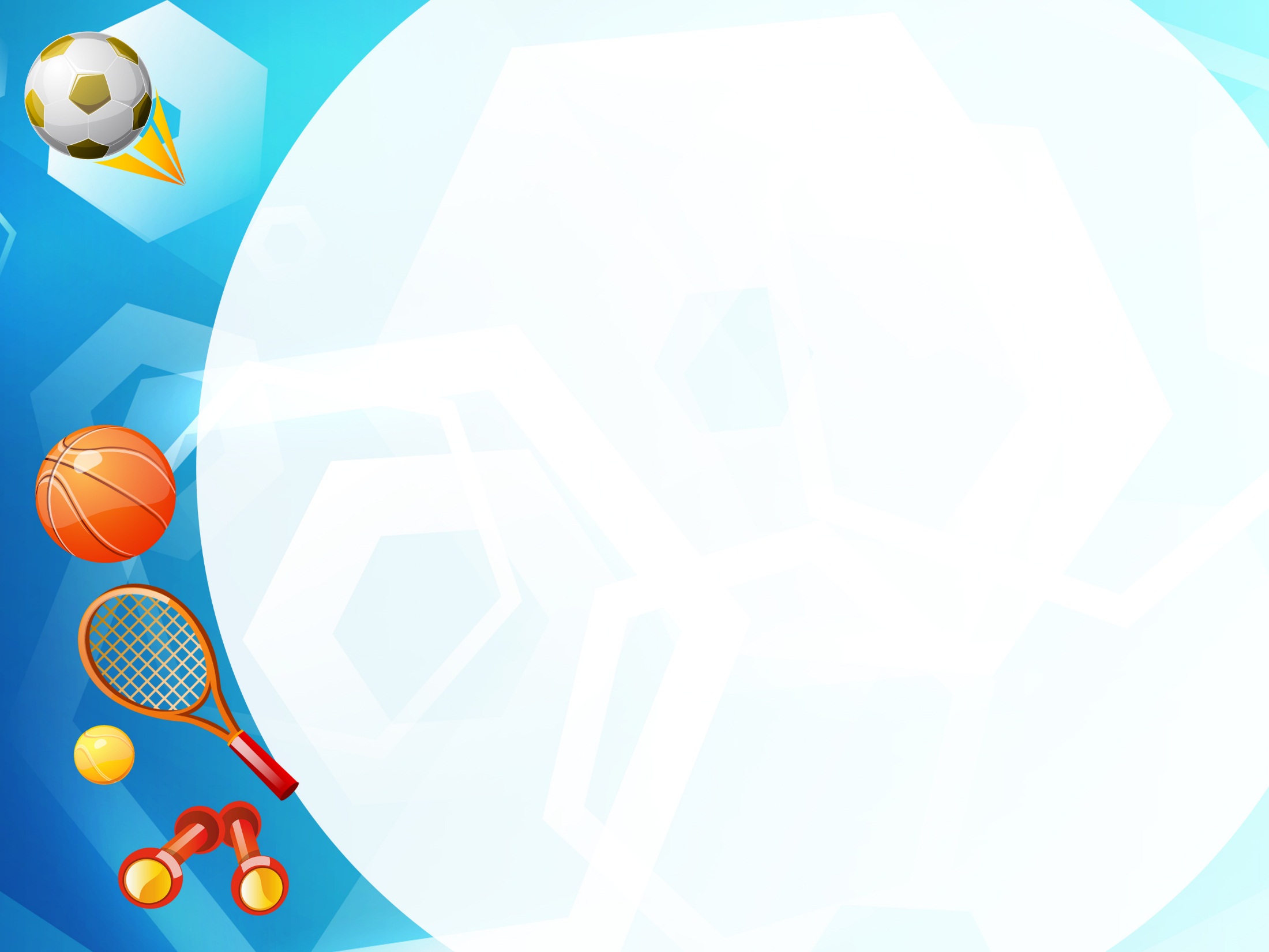 Порядок в зале соблюдайте, места инвентаря запоминайте
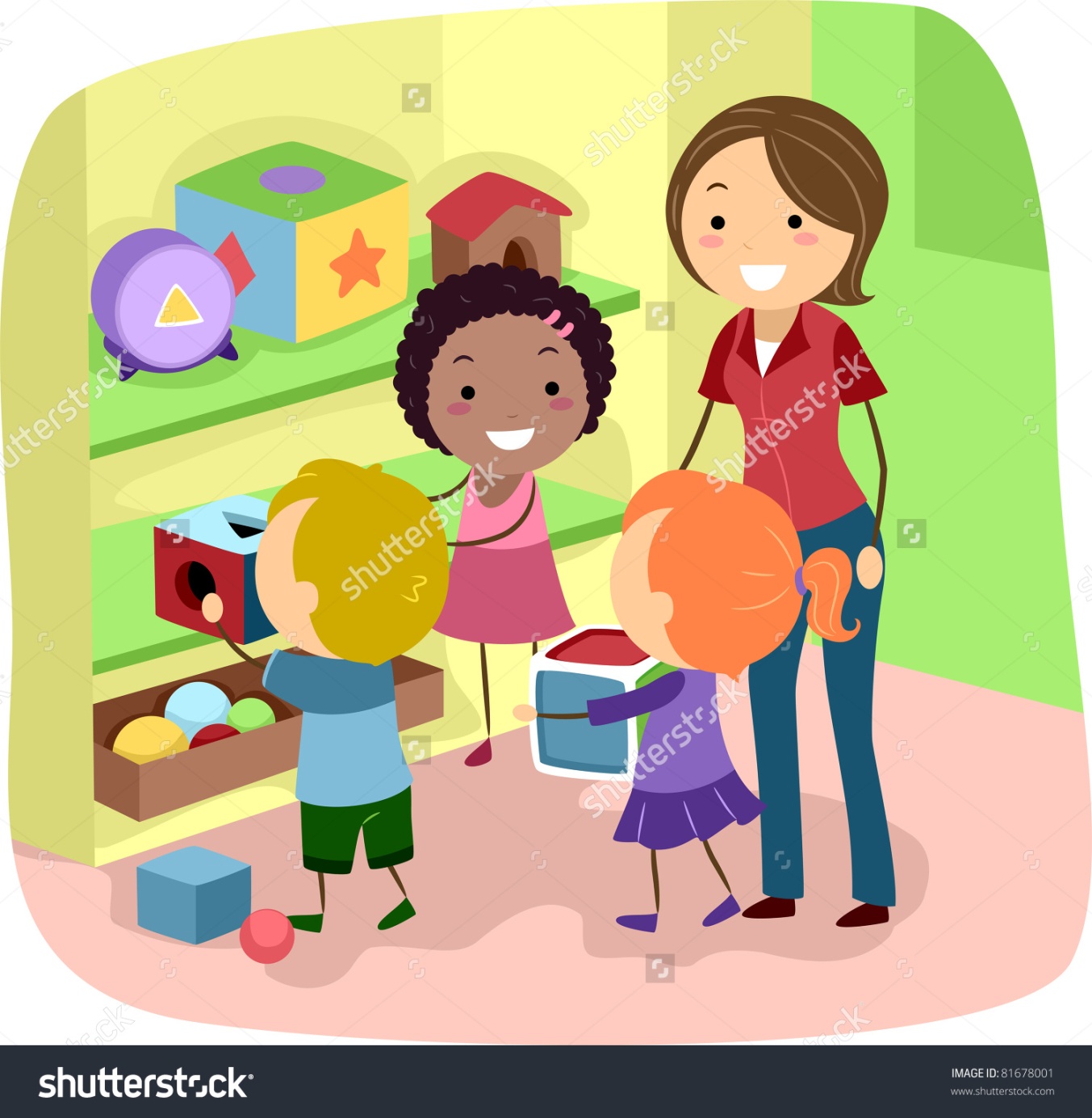 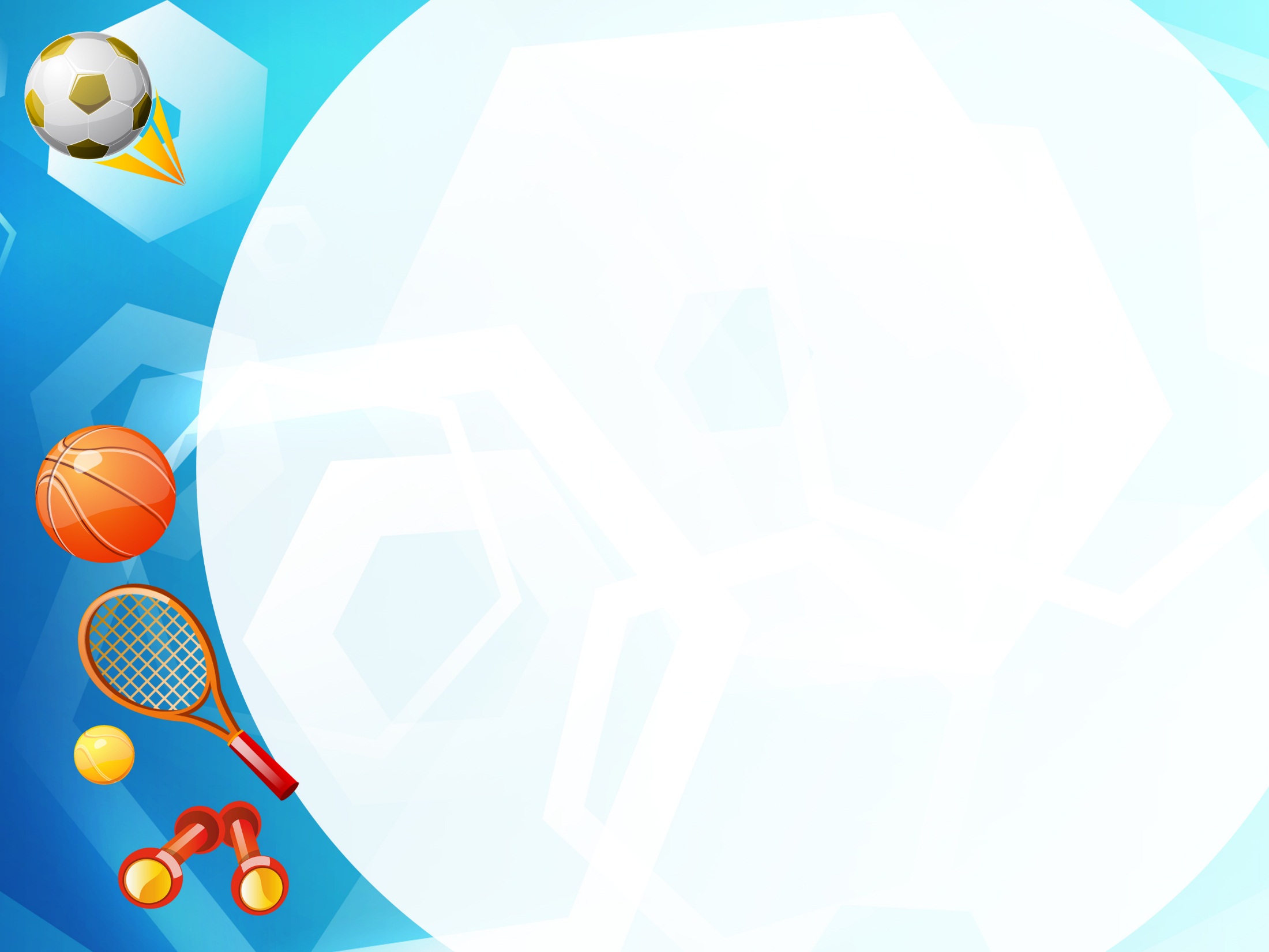 После зала нужно умываться, 
В повседневную одежду переодеваться.  

Правила эти не забывайте - постоянно их выполняйте!
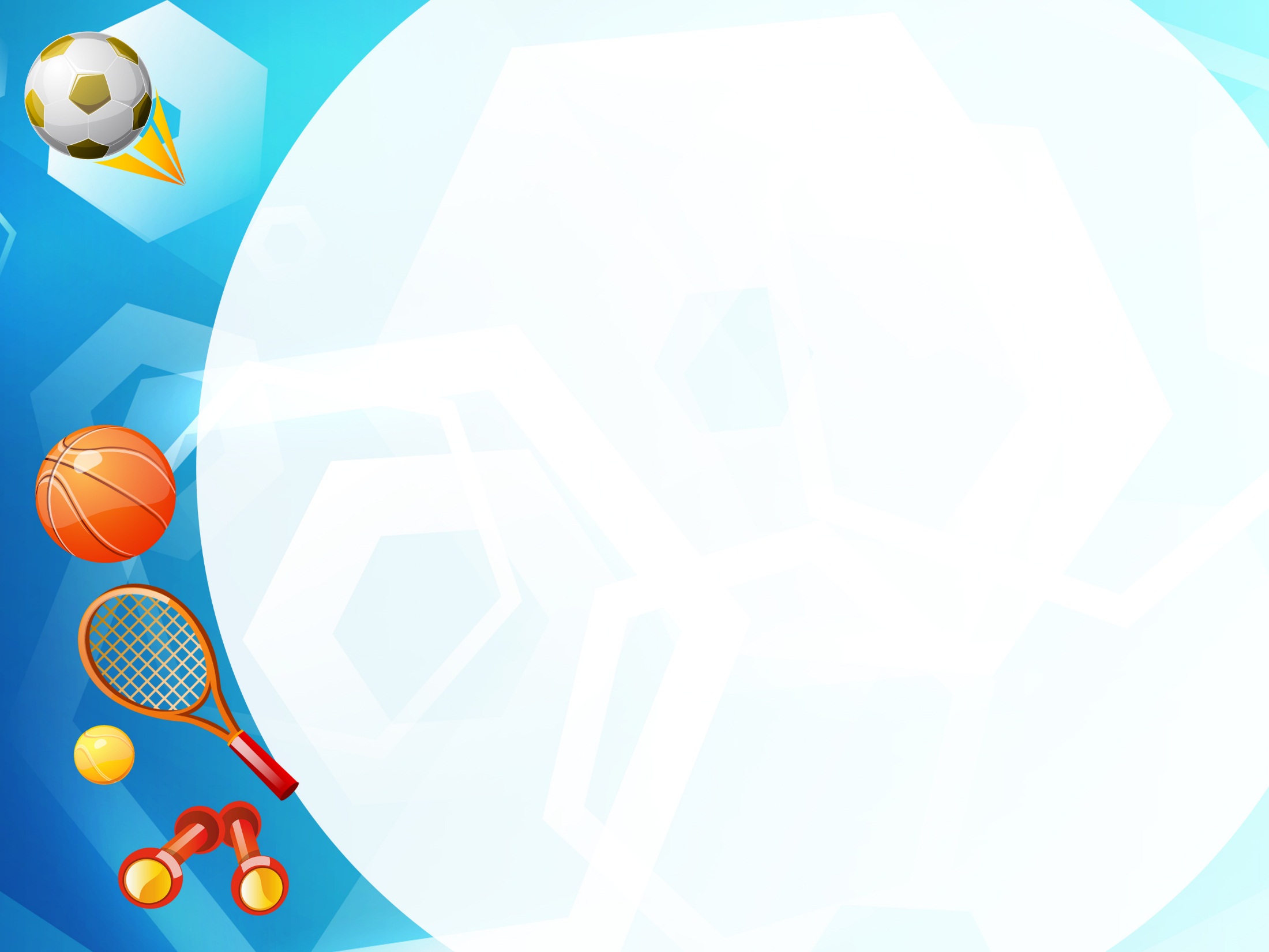 Спасибо за внимание!